„Diagnosis of the situation of women remaining outside the labour market in Podlaskie province”
Research Period:
June-July  2012 r.

Performer of the study:
General Projekt Ltd. 




Survey on request of:
Regional Labour Office in Białymstok
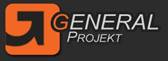 Introduction
The study, "Diagnosis of the situation of women remaining outside the labour market in the province of Podlaskie " was conductedon request of the Regional Labour Office in Białystok by General Projekt Ltd. based in Olsztyn within the framework of the project "Podlaskie Social Policy Observatory" co-financed by the European Union under the European Social Fund, Human Capital Operational Programme 2007-2013, Action 7.2 Preventing exclusion and strengthening the social economy sector, Subaction 7.2.1 Professional and social mobilization of people at risk of social exclusion
Objective of the study
diagnosis of the situation of women remaining outside the labour market in the Podlaskie province
Detailed objective of the study :
gaining a deeper diagnosis of the demographic and socio-economic situation of women remaining outside the labour market in the Podlaskie province,
identifying factors that accelerate and facilitate the return of women to the labour market,
identification of barriers to labour force participation of women outside the labour market,
identifying the educational needs, training and other forms of improving skills among women outside the labour market in the Podlaskie province,
evaluating the use of flexible forms of employment to restore women to the labour market,
identifying employers for whom the use of flexible forms of employment in relation to the employment of women would be particularly beneficial,
identifying employers for whom the use of flexible forms of employment in relation to the employment of women would be particularly beneficial,
Definition
Women remaining outside the labour market

women of working age (up to 60 years of age) who did not have employment at the time of the survey.

the study population consisted of women both registered as unemployed at the employment office and economically inactive, i.e. those not seeking work or looking for it unsystematically and / or on their own.
Research Methodology
study was conducted with the use of techniques:
secondary data analysis,

paper and pencil interviews:
662 women outside the labour market,
 
computer assisted telephone interviews:
398 employers running businesses in the region of Podlasie,

Indywidual in-depth interviews (IDI):
representatives of 11 institutions / organizations / associations related to the problems of women remaining outside the labour market.
Working population in Podlaskie province over the period 2006-2011 [in thousands]
Source: own study based on CSO data, the Local Data Bank - Labour Market - Labour Force Survey (average annual data), 2006-2011
Number of unemployed people in Podlaskie province in years 2006-2011 [in thousands]
Source: own study based on CSO data, the Local Data Bank - Labour Market - Labour Force Survey (average annual data), 2006-2011
Number of economically inactive people in Podlaskie province in years 2006-2011 [in thousands]
Source: own study based on CSO data, the Local Data Bank - Labour Market - Labour Force Survey (average annual data), 2006-2011
The employment rate for men and women in Podlaskie province by gender in the years 2006-2011 [%]
Source: own study based on CSO data, the Local Data Bank - Labour Market - Labour Force Survey (average annual data), 2006-2011
The unemployment rate for men and women in Podlaskie province  by gender in the years 2006-2011 [%]
The results of a quantitative study among women remaining outside the labour market
Charakterystic of the studied population of women
Charakteristic of the studied population of women – cont.
Charakteristic of the studied population of women – cont.
Charakteristic of the studied population of women – cont.
Sources of income in respondents' household [%]
The average monthly income (net) per person in the respondent's household [%]
The economic situation inrespondents' families
Professional experience of studied women
Previous paid employment taken up by respondents
Professional experience of studied women – cont.
Facilities for women whoare mothers, which were available in workplaces, in which respondents were employed [%]
The reasons for loss of employment [%]
Duration of the unemployment / economical inactivity [%]
Performing paid odd jobs
Frequently performed odd jobs :

     housekeeping / cleaning,
     home-based work/ handicrafts,
     babysitting / childcare,
     Seasonal work with crops / horticulture,
     older people care,
     eyelash extensions, doing fingernails,
     production of fake jewellery,
     tailoring services.
Main reasons for remainingoutside the labour market for women included in the study
Factors constituting major impediment in careers of the respondents [%]
Factors constituting major impediment in careers of the respondents [%] - cont.
Opinions of the respondents regarding the perception of the role of women as mothers and their employee features in comparison to the work of men.
Assertions that respondents agree with.
Opinions of the respondents regarding the perception of the role of women as mothers and their employee features in comparison to the work of men.
Assertions that respondents disagree with.
Factors that help women return to the labour market [%]
Factors that help women return to the labour market [%] - Cont.
Reasons for not taking employment by the respondents [%]
Reasons for taking employment by the respondents [%]
Current search for job [%]
Job search methods [%]
The frequency of job search [%]
Abilities of the respondents in terms of the job search and preparation for an interview [%]
Assessment of one's professional qualifications and language skills
Willingness to continue education to increase employment opportunities [%]
Declarations of women concerning further education [%]
Most frequently indicated field / course where women may be willing to 
continue their education:

		 - Education,		- English,	
		 - Management and marketing,	- German,
		 - Cosmetology ,		- Hairdressing,
 		 - Administration
Willingness to participate in vocational training to improve or supplement professional qualifications [%]
Most popular subject areas of trainings indicated by women in the study:

                            - Accounting,		 - health and beauty,              
                            - Computer course	 - tourism,
                            - Make up / styling 	 - Hairdresser / Stylist,
                            - Trade.
Flexible forms of employment
Assessment of flexible forms of employment as help measures in restoring women to the labour market
The most important benefits resulting from employment under flexible forms of work [%]
Forms of support provided to women remaining outside the labour market
Forms of support from which women benefited [%]
Evaluation of the obtained support
The results of a quantitative survey conducted among employers in Podlasie
Characteristics of the studied employers population
Characteristics of the studied employers population - cont.
Characteristics of the studied employers population - cont.
Employers' Preferences
Preferences of employers for hiring candidates of particular gender according to line of business [%]
Employers' opinions on the relationship between the gender of workers and the possession of certain characteristics [%]
Employers' opinions on the relationship between the gender of workers and the possession of certain characteristics [%]
Employers' opinions on the relationship between the gender of workers and the possession of certain characteristics [%]
Reasons for objections against employing women [%]
Evaluation of qualification of women and men at the same positions [%]
Evaluation of effectiveness of women and men at the same positions [%]
Facilities for mothers present in the companies[%]
Facilities for women vs. the company's operations
The use of flexible forms of employment in relation to women
The benefits arising from the use of flexible forms of employment [%]
The results of the qualitative researchamong institutions, organizations, associations related in their activities to the problems of women remaining outside the labor market
Reasons for difficulties and needs of women remaining outside the labor market
The reasons for the difficult situation of women in the labor market: 
	-    lack of motivation among women to change their social and professional situation
	-    low self-esteem,
	-    negative mental attitude to change, lack of confidence, fear of challenges,
	-    lack of qualifications that would ensure good position in the labor market,
	-    reluctance to retrain,
	-    "Addiction to welfare"
	-    lack of activity and the desire to change their work situation,
	-    problem of child care, barriers connected with access to state nurseries  and kindergartens.
The needs of women remaining outside the labor market:

-          assistance in finding employment and seeking vocational training, help in developing resumes and 	cover letters, as well as in starting their own business and guidance in this area,
-          Specialist support: psychologist, guidance counselor, animator of free time
-          financial and material support (usually in the form of food, school supplies and clothing).
Ideas for supporting the women remaining outside the labor market:
     creating a system providing various types of assistance
     meetings / consultations with the "Women of Success" (economically active)
The image of women remaining outside the labor market- A comparative analysis
Family situation of the studied women
The financial situation of the studied women
Using the means of support by the studied women
Career of the studied women
Professional activity of the studied women
Professional activity of the studied women - cont.
Studied women's search for employment
Education and training needs of women remaining outside the labor market
Flexible forms of employment
Targeted support for women remaining outside the labor market
The main conclusions of the study
The main problems faced by women remaining outside the labor market in Podlaskie province are:

relatively small number of jobs in total,
high levels of economic inactivity among women
women's low flexibility to adapt to the conditions of the labor market, due to the obligations arising from the traditional social role of women,
employers are not adjusted to flexible employment for women
limited institutional support,
low self-esteem of women remaining outside the labor market.
The increase in women's proffesional activity is conditioned by many factors, which can be classified as follows:

external factors independent from women remaining outside the labor market : the local labor market conditions, the attitude of employers towards the employment of women, the availability of job offers, flexible forms of employment, conditions of commuting,
internal factors on which women remaining outside the labor market have an influence : family considerations, the division of household duties, education of children and the factors associated with self-esteem and professional aspirations.
Recommendations resulting from the study
The improvement of the situation on the regional labor market in terms of the supply of workplaces

Focusing on the active help for women remaining outside the labor market for a long time

III.     Breaking stereotypes regarding public perception of the role of women

IV.  Promotion of flexible employment for women among employers
Extension of institutional aid
        
         VI. Raising self-esteem and self-awareness by means of career
Thank you!Department of Market ResearchGeneral Projekt Ltd.
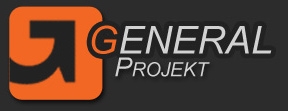